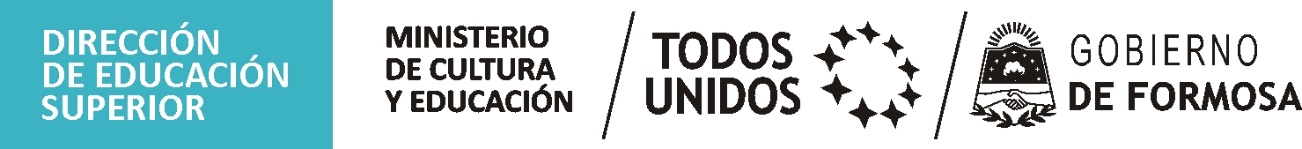 INSTRUMENTOS DE  EVALUACIÓN:
Rúbrica
FORMACIÓN TÉCNICA
Métodos (técnicas)
Observación
Entrevista
Test, pruebas, exámenes
Recolección 
de
 datos
Portafolio
Guías estructuradas y no estructuradas (de observación, de entrevista, de auto-evaluación, de co-evaluación, de portafolio
Recursos (instrumentos)
Cuestionarios y escalas (rúbricas), Exámenes (objetivos abiertos de desempeño), análisis de proyectos y tareas
PROTOCOLOS DE RETROALIMENTACIÓN
El recorrido: en este protocolo se trata de ofrecer a los estudiantes preguntas que les permitan analizar el recorrido de una secuencia de aprendizaje, de un desempeño, de un producto.
Ejemplo:
¿Cuál es la tarea que tengo que realizar? ¿Cuál es su propósito?
¿Qué tengo que lograr?

¿Cómo lo estoy haciendo? ¿Qué dificultades encuentro? ¿Qué
herramientas estoy usando? ¿Qué recorrido estoy haciendo?

¿Cuál es el próximo paso? ¿Qué tendría que hacer de manera
diferente la próxima vez? ¿Dónde o con quien puedo encontrar
ayuda?
PROTOCOLOS DE RETROALIMENTACIÓN
Entre pares: este instrumento se utiliza para el desarrollo
de un trabajo colaborativo, se propone para realizar luego
una tarea en pareja o también para un trabajo grupal. 

Ejemplo:
¿Qué aspectos valoras del trabajo de tus compañeros?
¿Qué ideas son comunes/diferentes entre tu producción y la tu compañero?
¿Qué parte del trabajo de tu compañero es novedoso para vos y podrías incorporar en el tuyo?
RÚBRICA COMO HERRAMIENTA 
DE EVALUACIÓN
RÚBRICA
La rúbrica es un instrumento para evaluar los procesos de aprendizajes y productos realizados. 
Suele tener estructura de matriz o tabla en la que se desglosan los niveles de desempeño en un aspecto determinado con criterios específicos para su rendimiento. 
Se encuadra dentro de la técnica de observación 
Implica que el docente tiene que prestar atención a como progresan los estudiantes durante el proceso de aprendizaje y también el producto o resultado final.
RÚBRICAS
Está pensado para que se dé a conocer a los estudiantes antes de realizar la tarea. Al dar una descripción detallada del tipo de desempeño esperado, permite una retroalimentación, la cual favorece a los estudiantes en la autoevaluación y el seguimiento de sus avances y obstáculos en el proceso de aprender. De esta manera son consientes en todo momento de lo que se espera de ellos aumentando la responsabilidad, el compromiso y el rendimiento.
Las rubricas son útiles para diferentes metodologías, entre ellas el Aprendizaje Basado en Problemas, en Proyectos Portafolios, etc. y puede utilizarse para la autoevaluación y co-evaluacion del trabajo colaborativo (entre pares).
RÚBRICA
BENEFICIOS:
Identifica claramente los objetivos docentes, metas y pasos a seguir.
Señala los criterios a medir para documentar el desempeño del estudiante.
Cuantifica los niveles de logro a alcanzar. 
Da retroalimentación después de identificar áreas de oportunidad y fortalezas.
Disminuye la subjetividad de la evaluación.
Permite autoevaluación y co-evaluación, así como evaluar por competencias.
Favorece la reflexión por parte del estudiante. 
Da transparencia y facilita el proceso de evaluación calificación.

DIFICULTADES:
Requiere una inversión de tiempo para su elaboración.
No se debe aplicar como instrumento único.
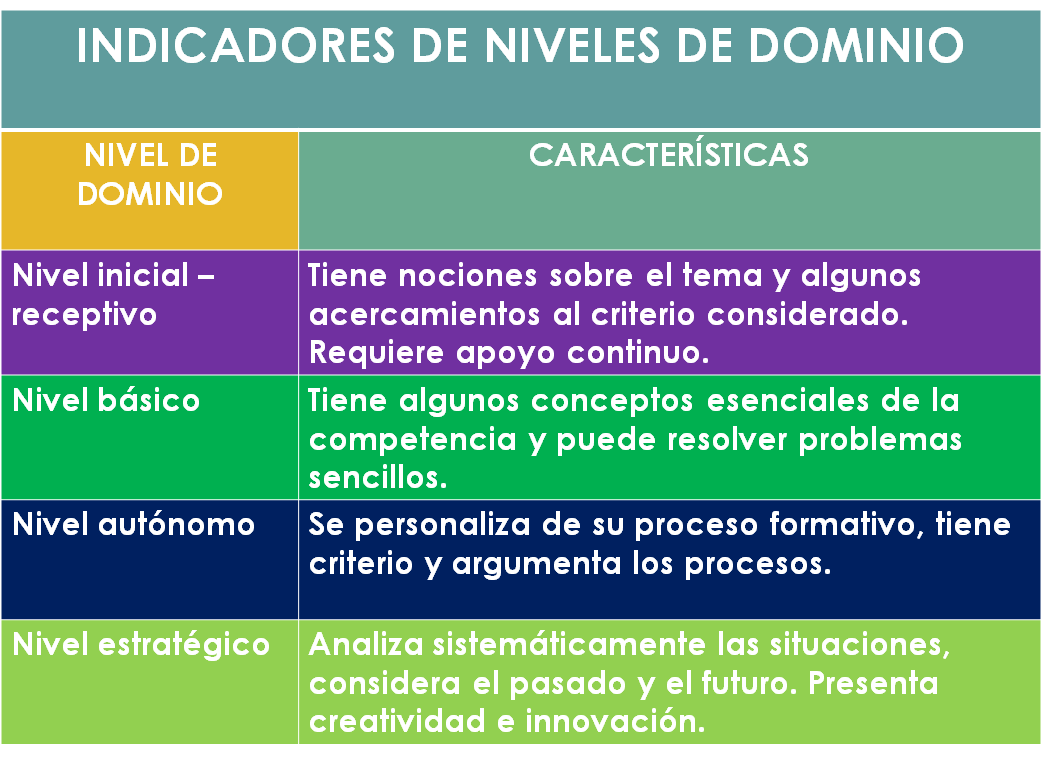 EJEMPLO DE RÚBRICA
RÚBRICA - INFORME
Rúbrica de evaluación de la actuación competente en la 
resolución de problemas matemáticos en el contexto económico
RÚBRICA PARA LA EVALUACIÓN DE LA COMPRENSIÓN LECTORA 
MEDIANTE EL USO DE GUÍAS DE LECTURA
RÚBRICA EVALUACIÓN PROYECTO INTEGRADOR  
METODOLOGÍA DE LA INVESTIGACIÓN
Puntos Totales:  ……                                                                 Calificación:.........................